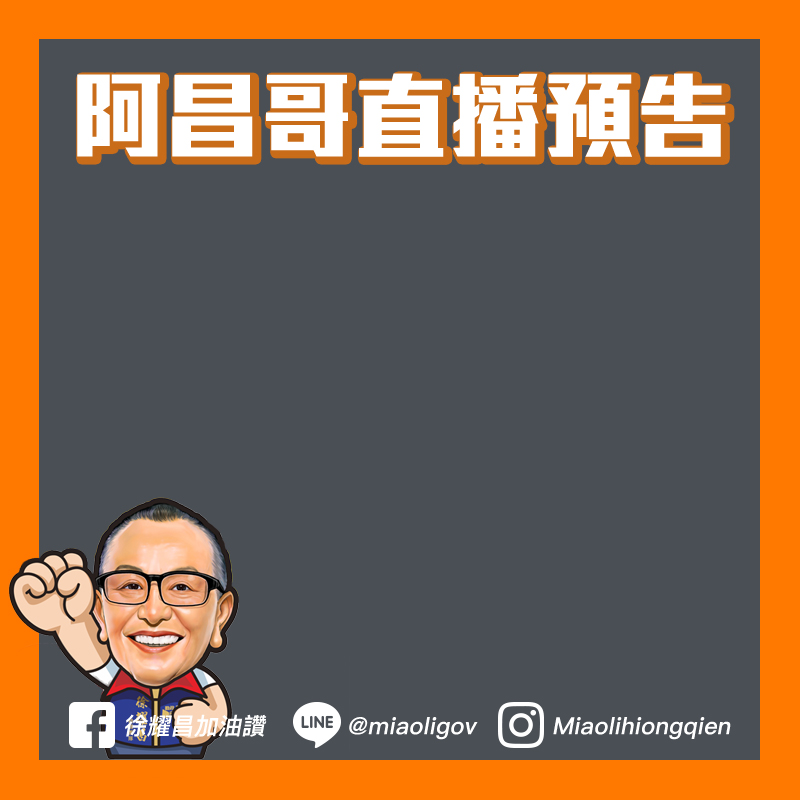 防疫總動員
 阿昌哥來防疫

時間:4月29日10:00

敬請鎖定
                  「徐耀昌加油讚」直播
時間:
防疫總動員
 阿昌哥來防疫
   
                   時間:  4月29日10:00

                    敬請鎖定
                          「徐耀昌加油讚」直播
防疫總動員
 阿昌哥來防疫
 
 時間:  4月29日10:00
 
  敬請鎖定
 「徐耀昌加油讚」直播
防疫總動員
 阿昌哥來防疫

時間:4月29日10:00

敬請鎖定
「徐耀昌加油讚」直播